Let`s go to the zoo!
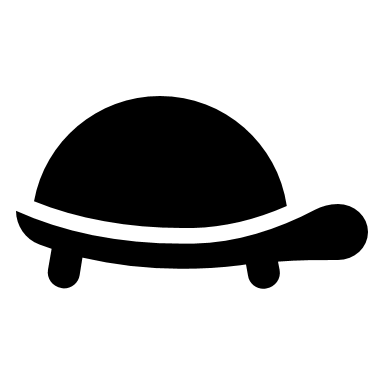 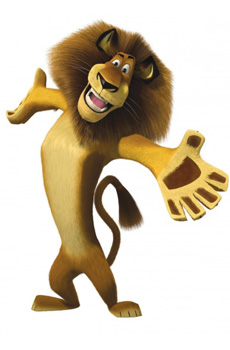 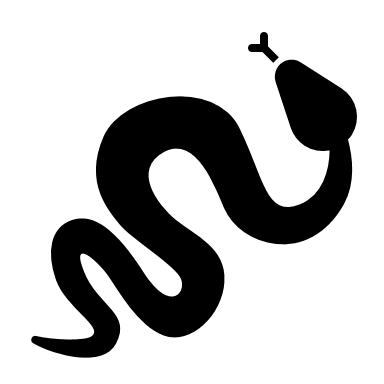 Made by
Julia Pichugina
[ɜ:] bird
[ə]elephant
[∫]fish
[r]GORILLA
[əʊ]BUFfALO
Can-мочь, уметь
I can run
He/she/it can run
They can run
You can run
We can run
Can you…?
Yes, I can                       No, I can`t
Ask a question
Can you…
run?
climb?
stomp?
fly?
swim?
Read aloud
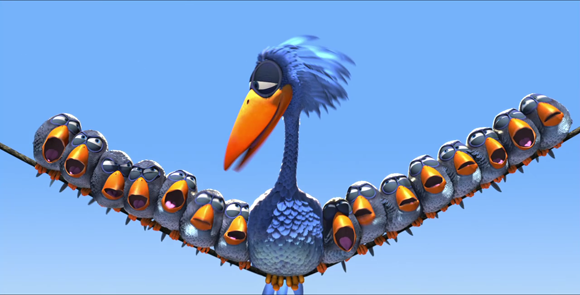 I can.
I can see a bird.
I can see a black bird.
I can see a black big bird.
I can see a black big fat bird.
I can see a nice black big fat bird.
I can see a nice black big fat bird on the tree.
Feedback
feedback
1) Я могу сказать, что я умею и не умею делать?
2) Я могу назвать животных по-английски?
3) Я могу сказать, что умеют и не умеют делать животные?
4)Я могу задать вопрос с “can”?
5) Я могу ответить на вопрос с “can”?
Thank you for your work!